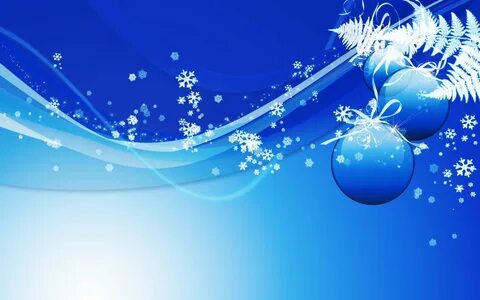 Новый год – праздник волшебства


МАДОУ детский сад «Белоснежка»
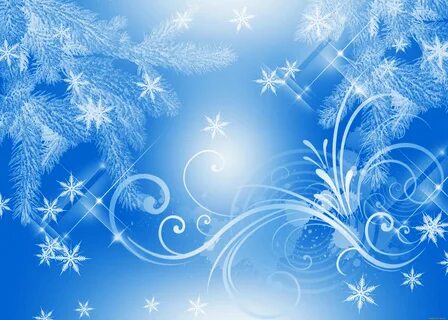 Цель:
1. Создать праздничную атмосферу, доставить радость, волшебства детям на протяжении всего праздника. Раскрыть творческие способности детей через различные виды деятельности. 

Задачи:
1.Учить детей выразительно исполнять песни, танцы, стихи.
2.Развивать творческие способности, коммуникативные навыки.
3.Развитие эмоциональной отзывчивости.
4.Сопереживать героям сказки; сплотить коллектив группы.
5.Зарядить энергией взрослых и детей, увлечь, активизировать, включаться в совместную деятельность.
5.Воспитывать доброму отношению друг к другу и к окружающим, взаимовыручке.
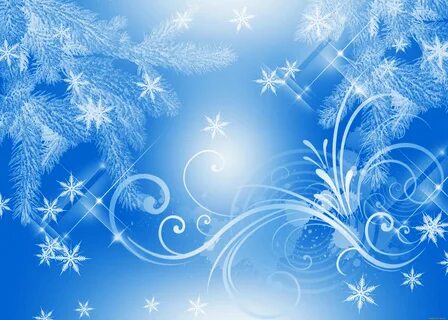 Действующие лица: Ведущий, Снегурочка, Дед Мороз, Баба Яга, Кот Баюн — взрослые.

Зал празднично оформлен плакатами, снежинками, гирляндами, серпантином, елка нарядно украшена.
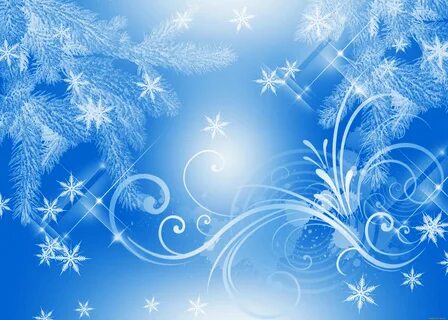 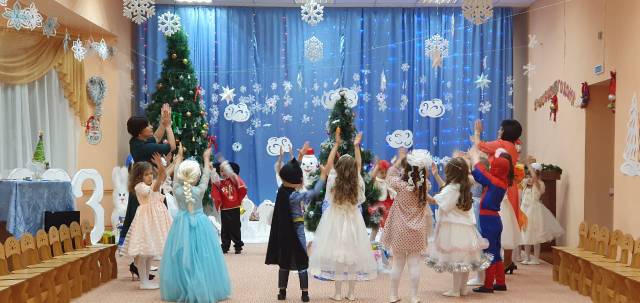 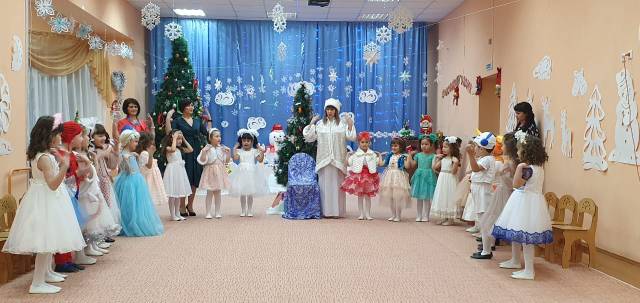 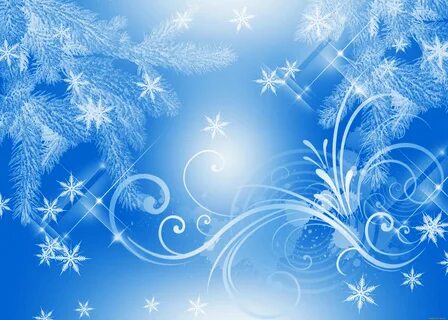 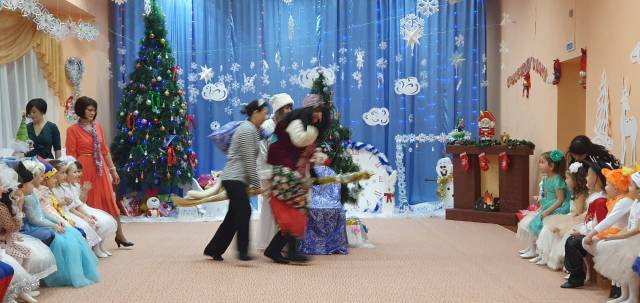 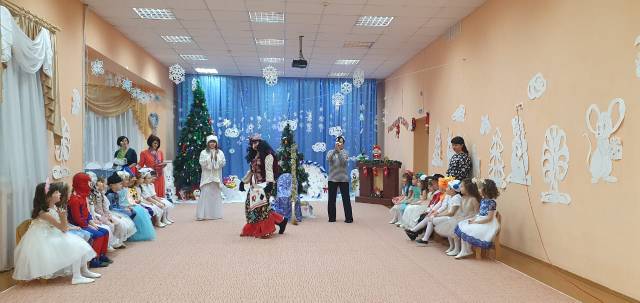 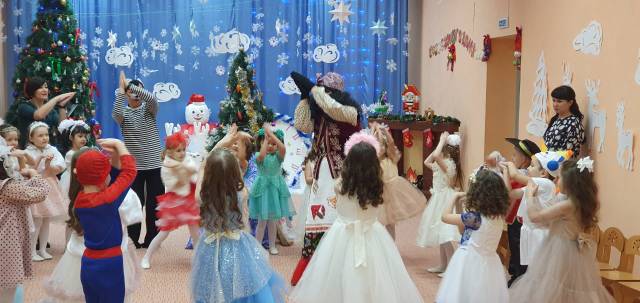 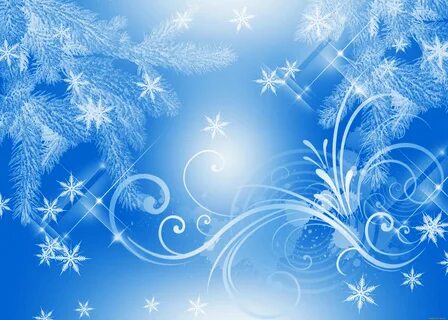 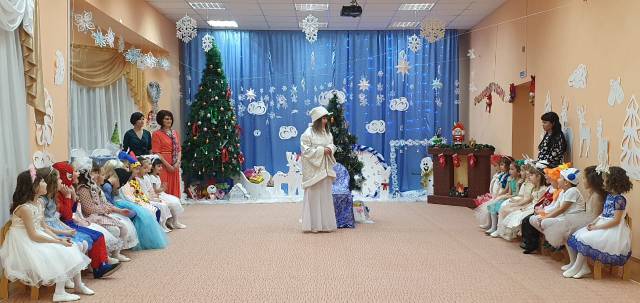 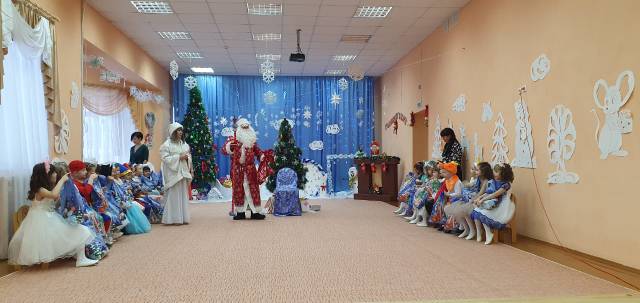 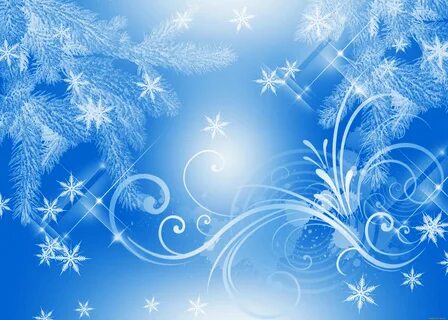 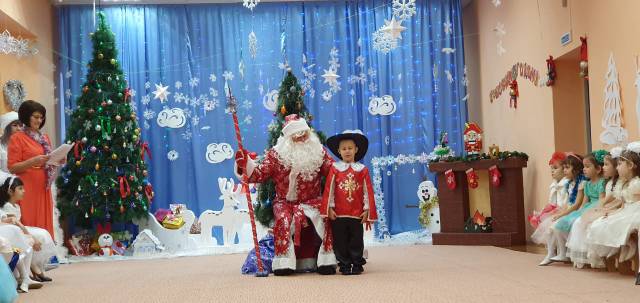 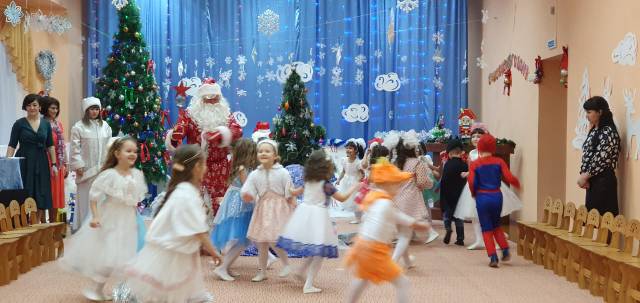 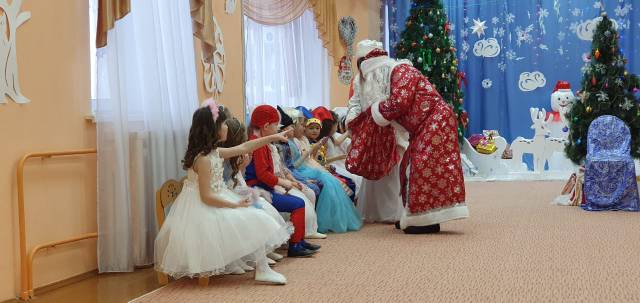 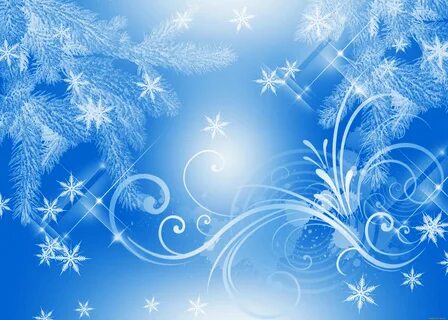 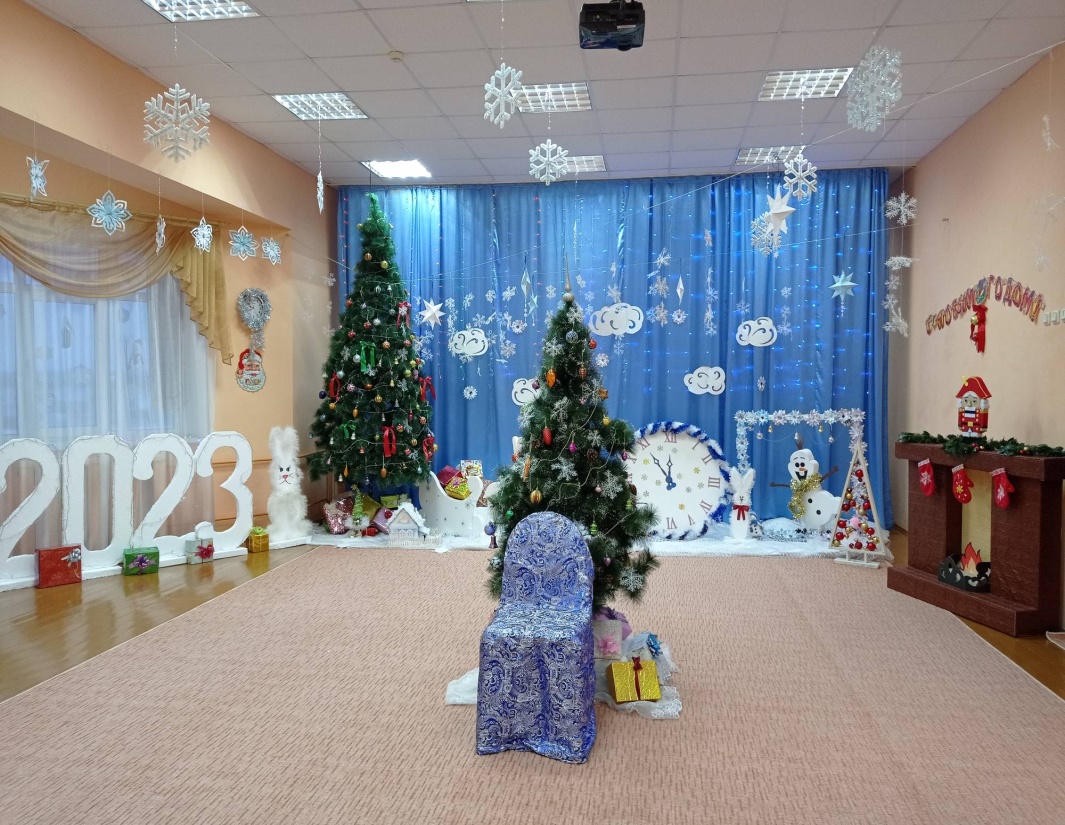 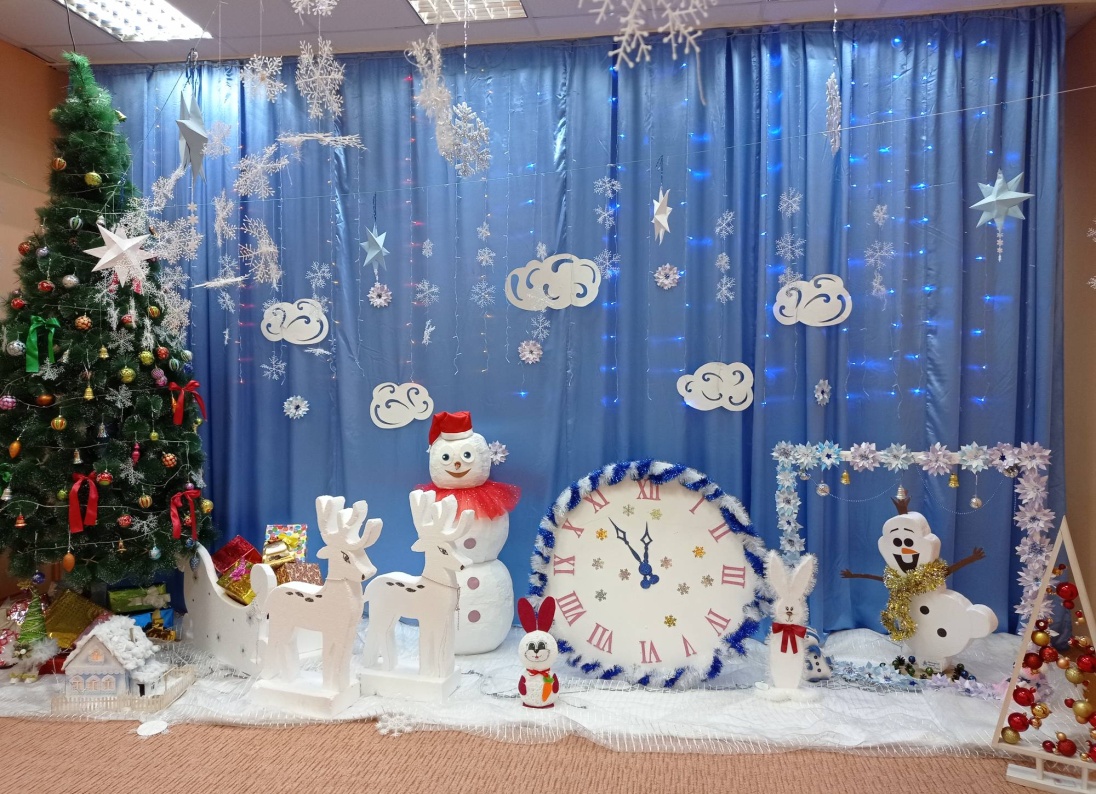 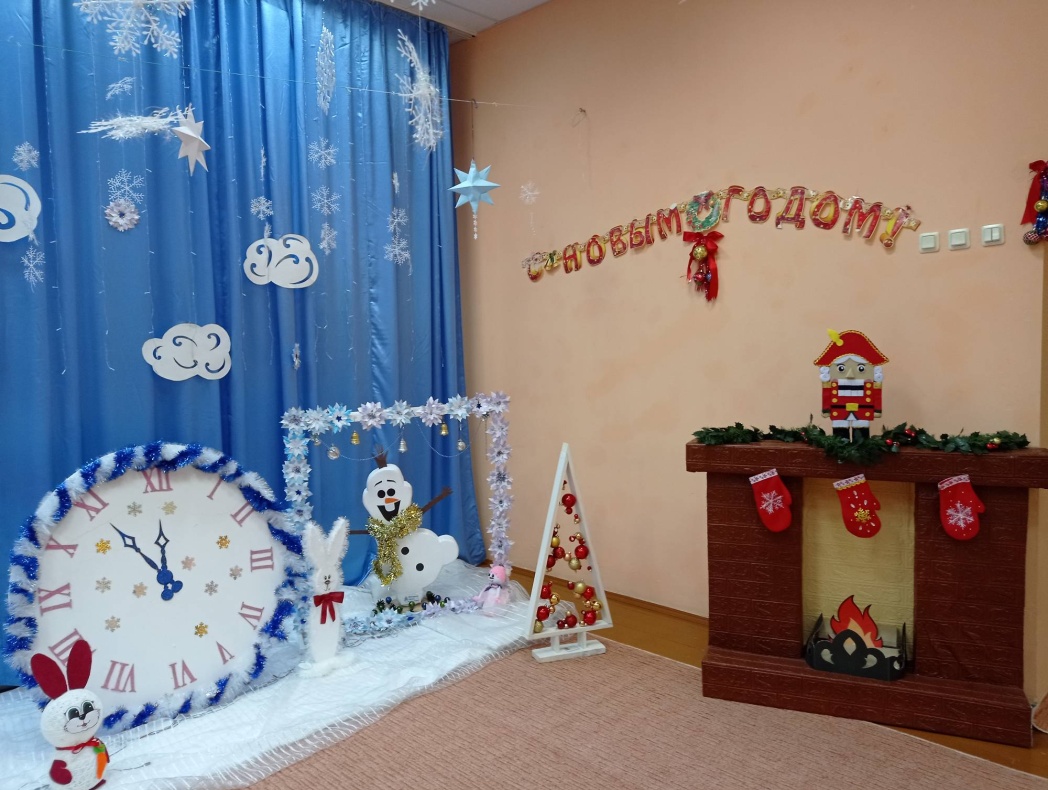 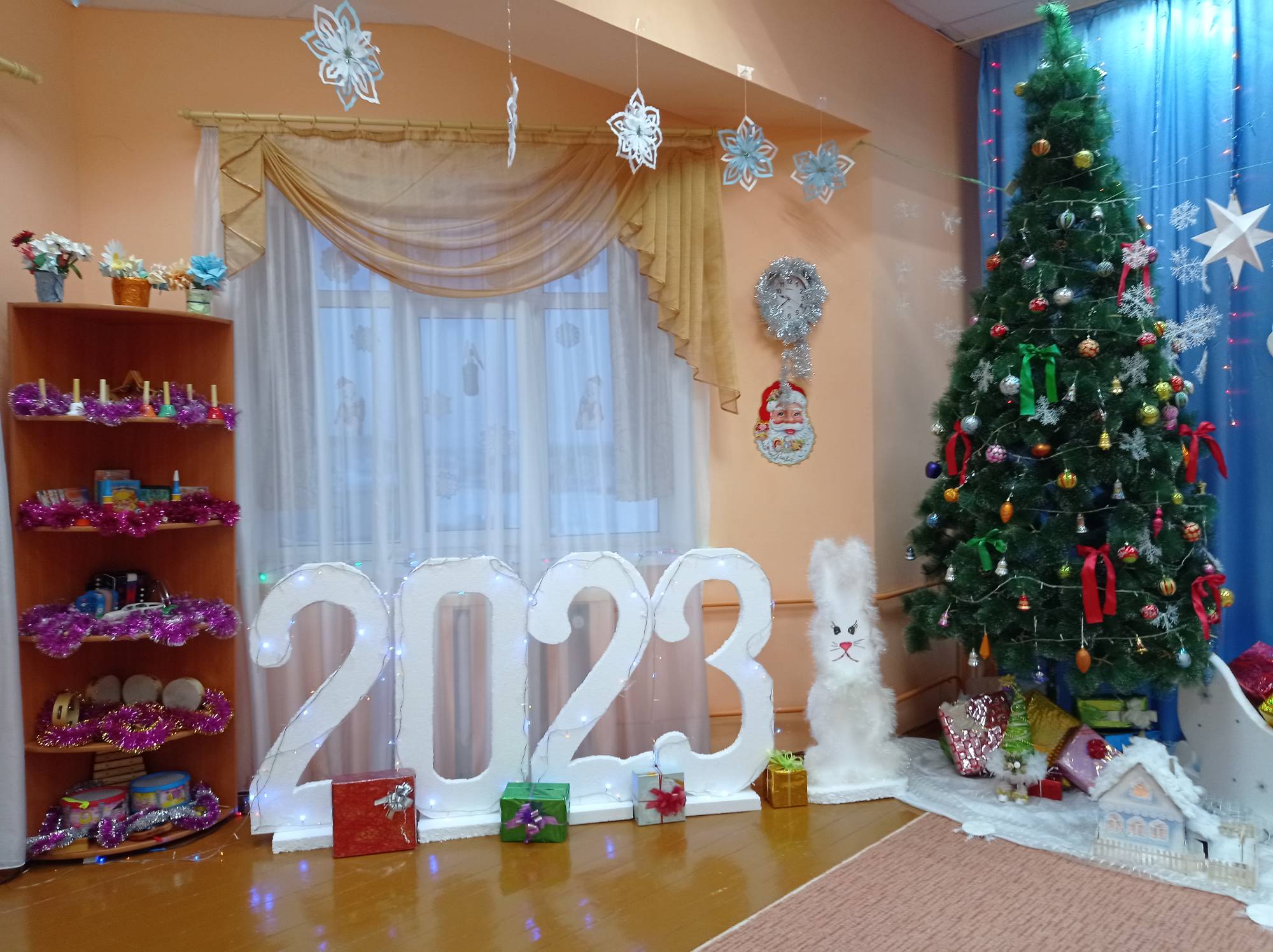 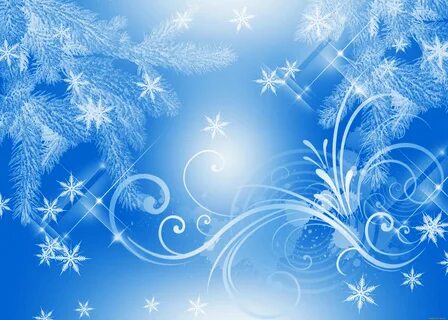 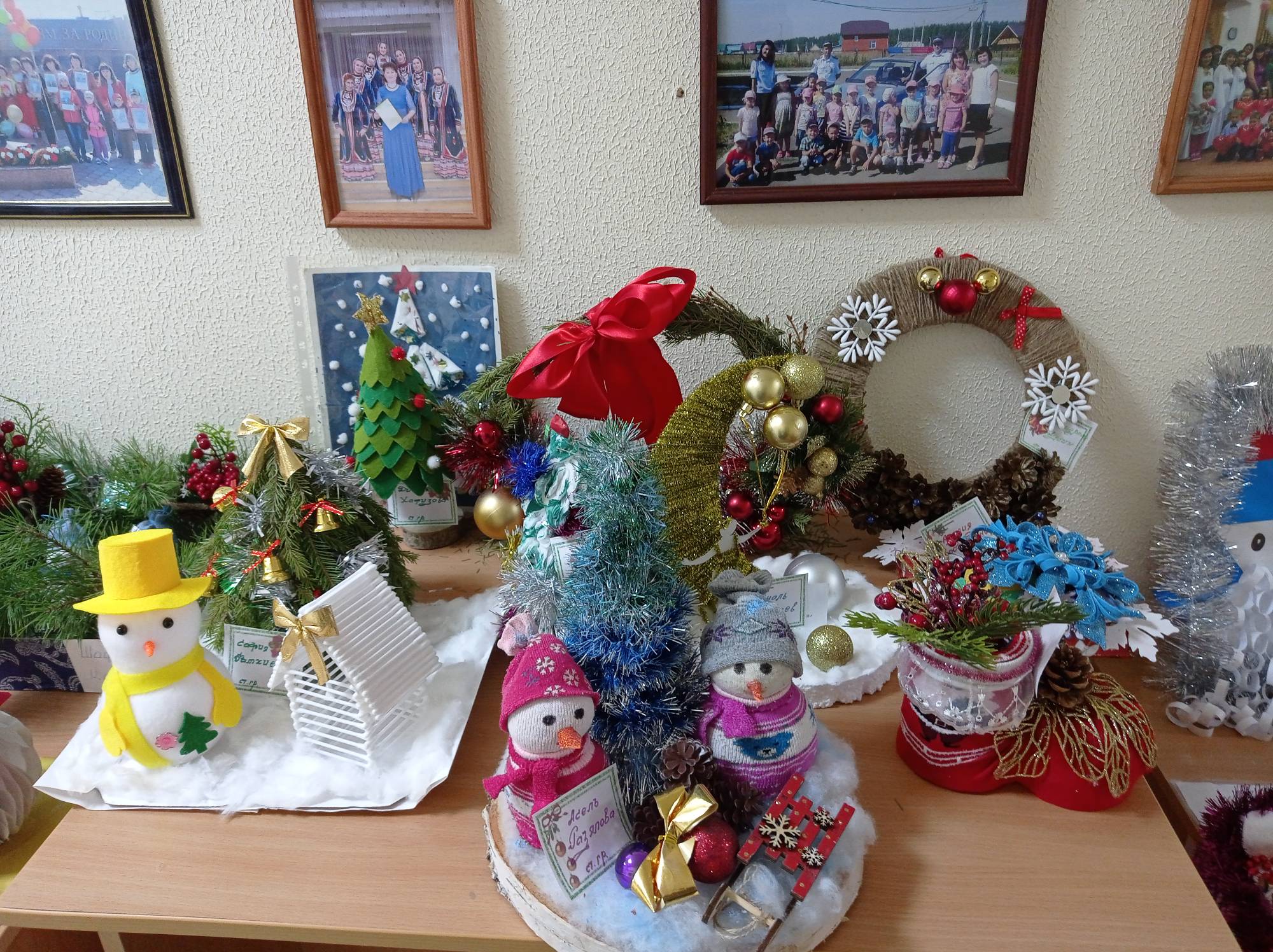 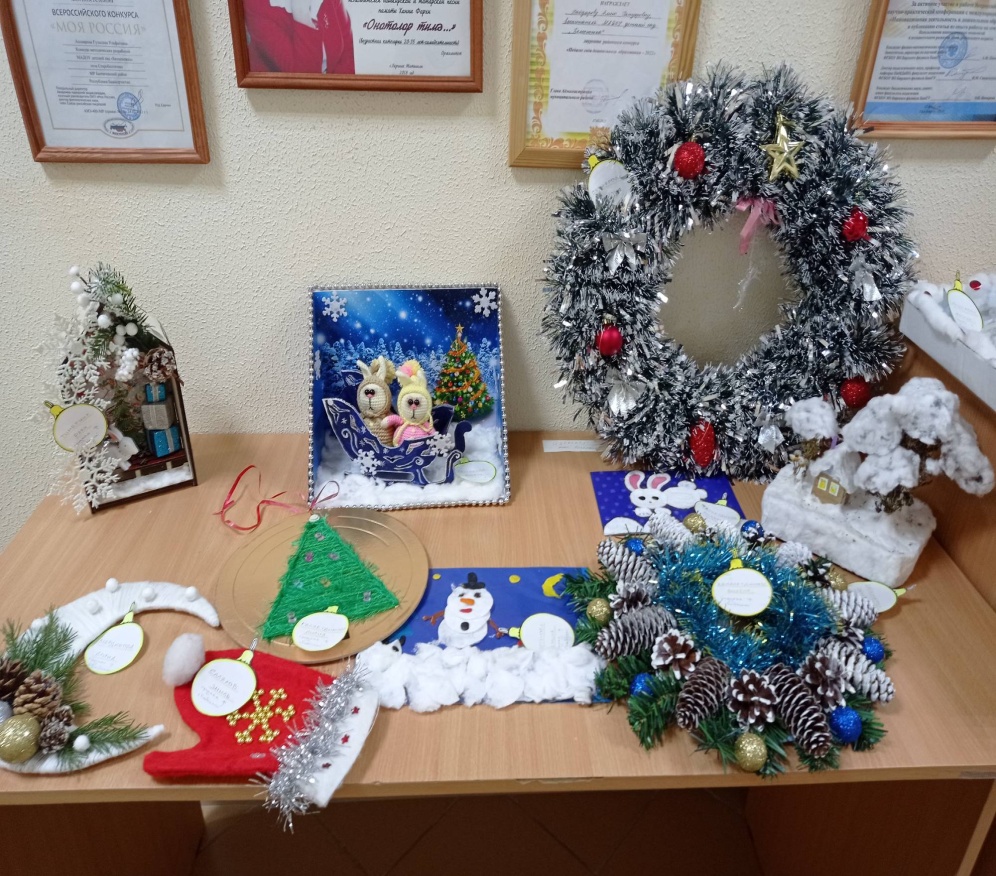 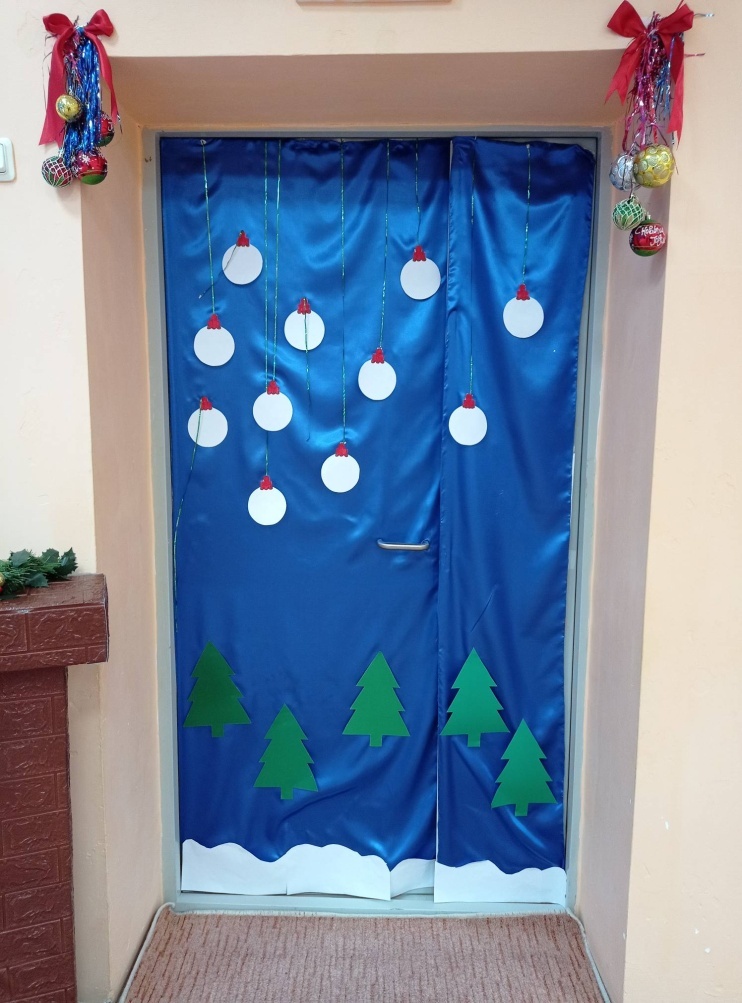 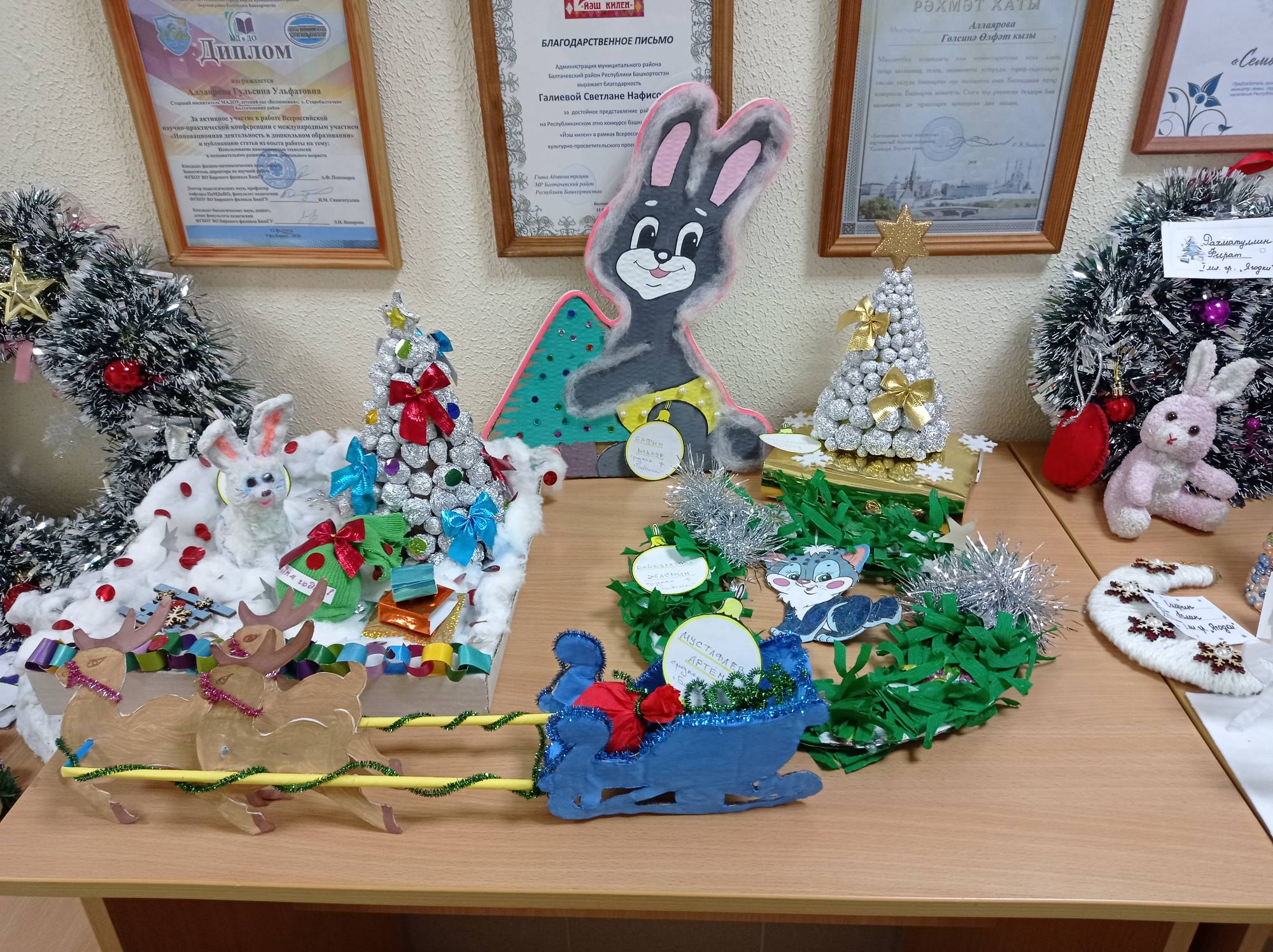 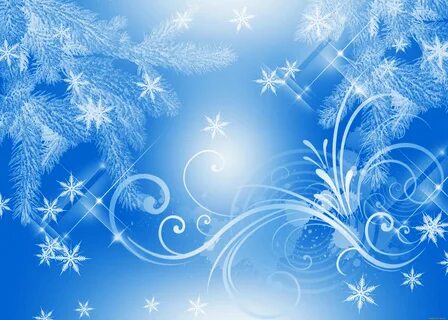 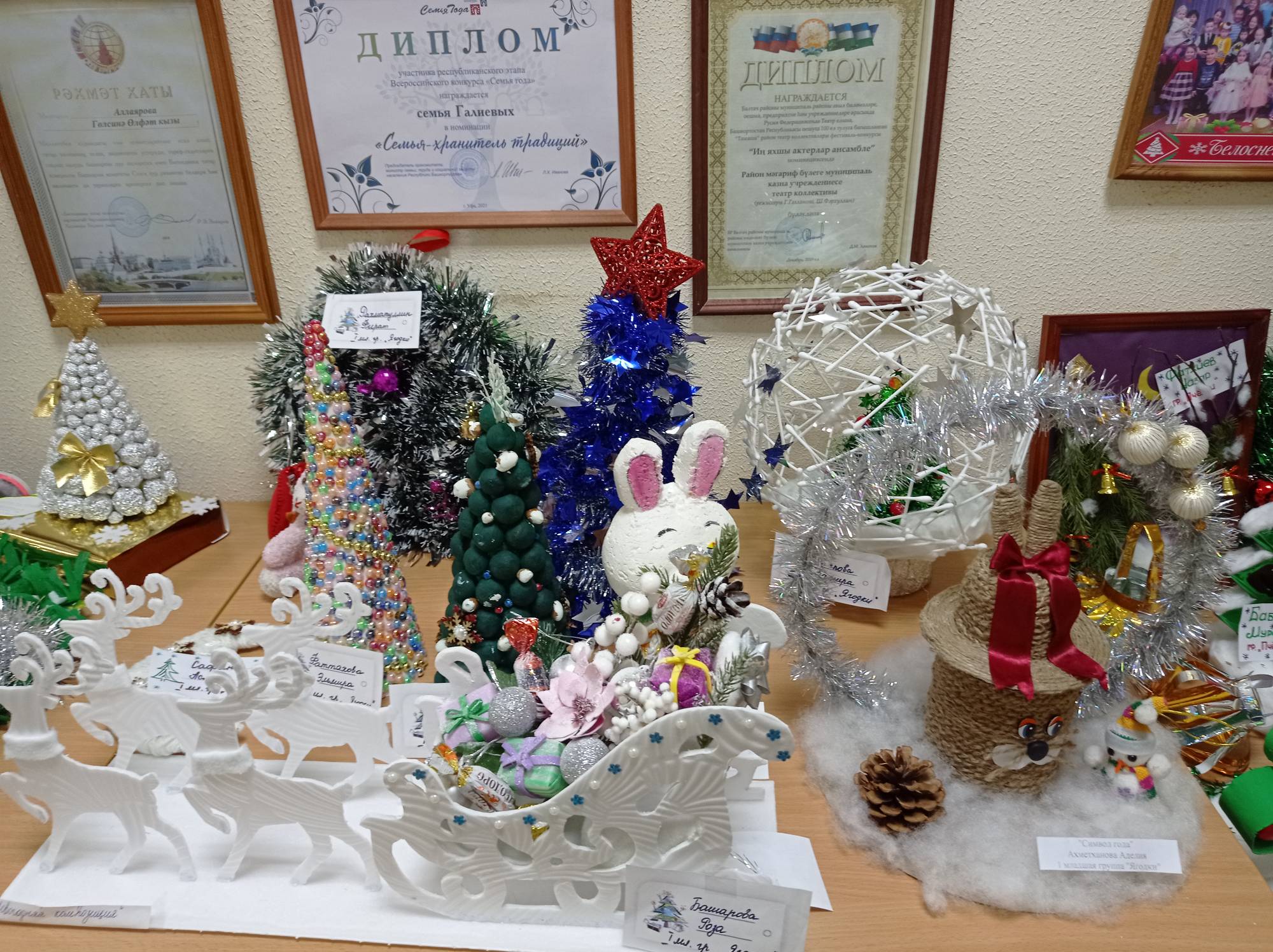 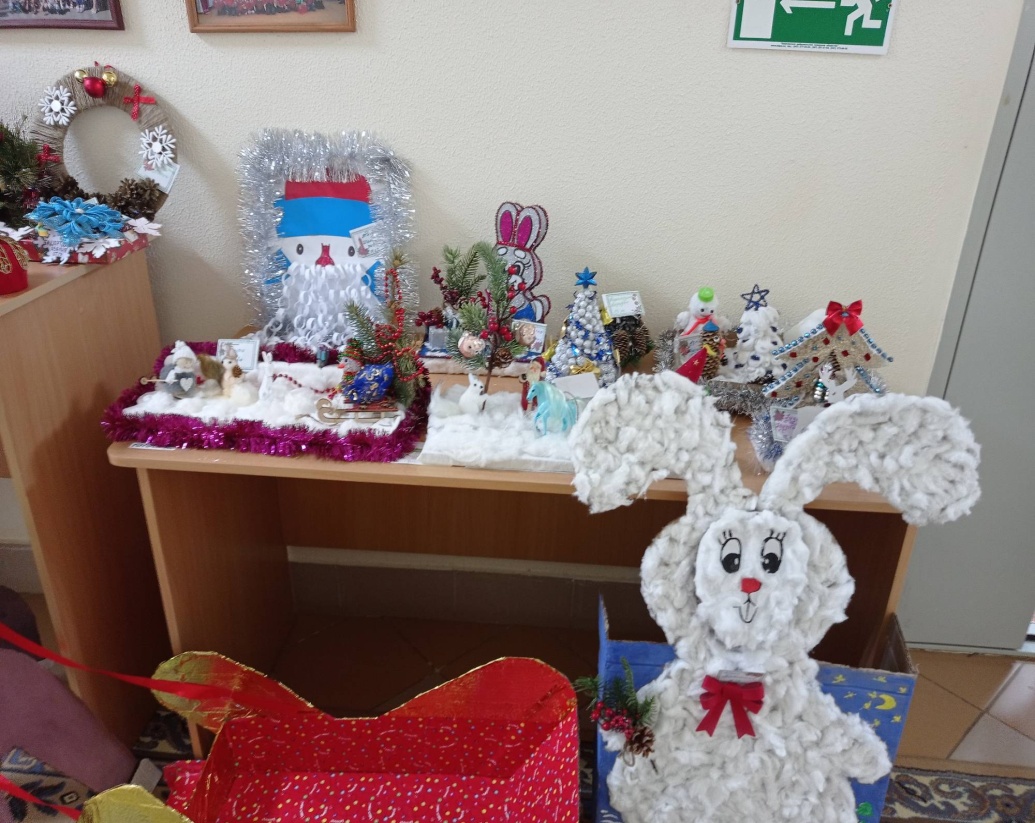 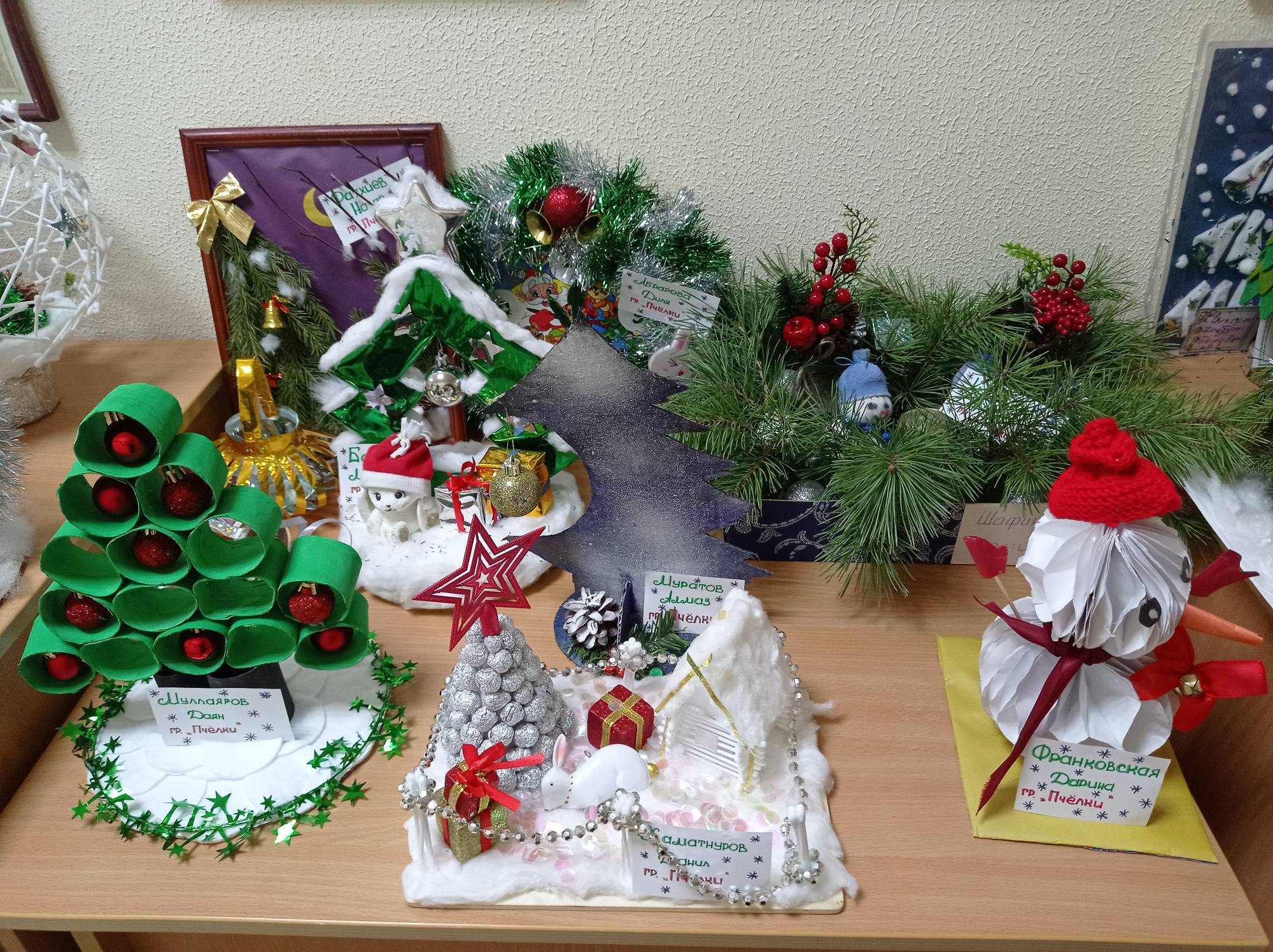 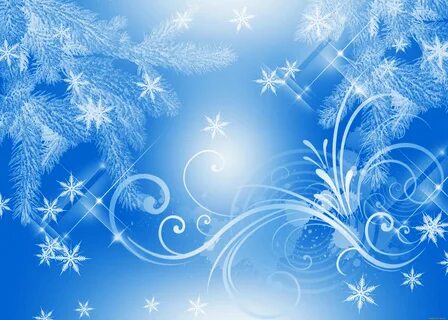 СПАСИБО ЗА ВНИМАНИЕ